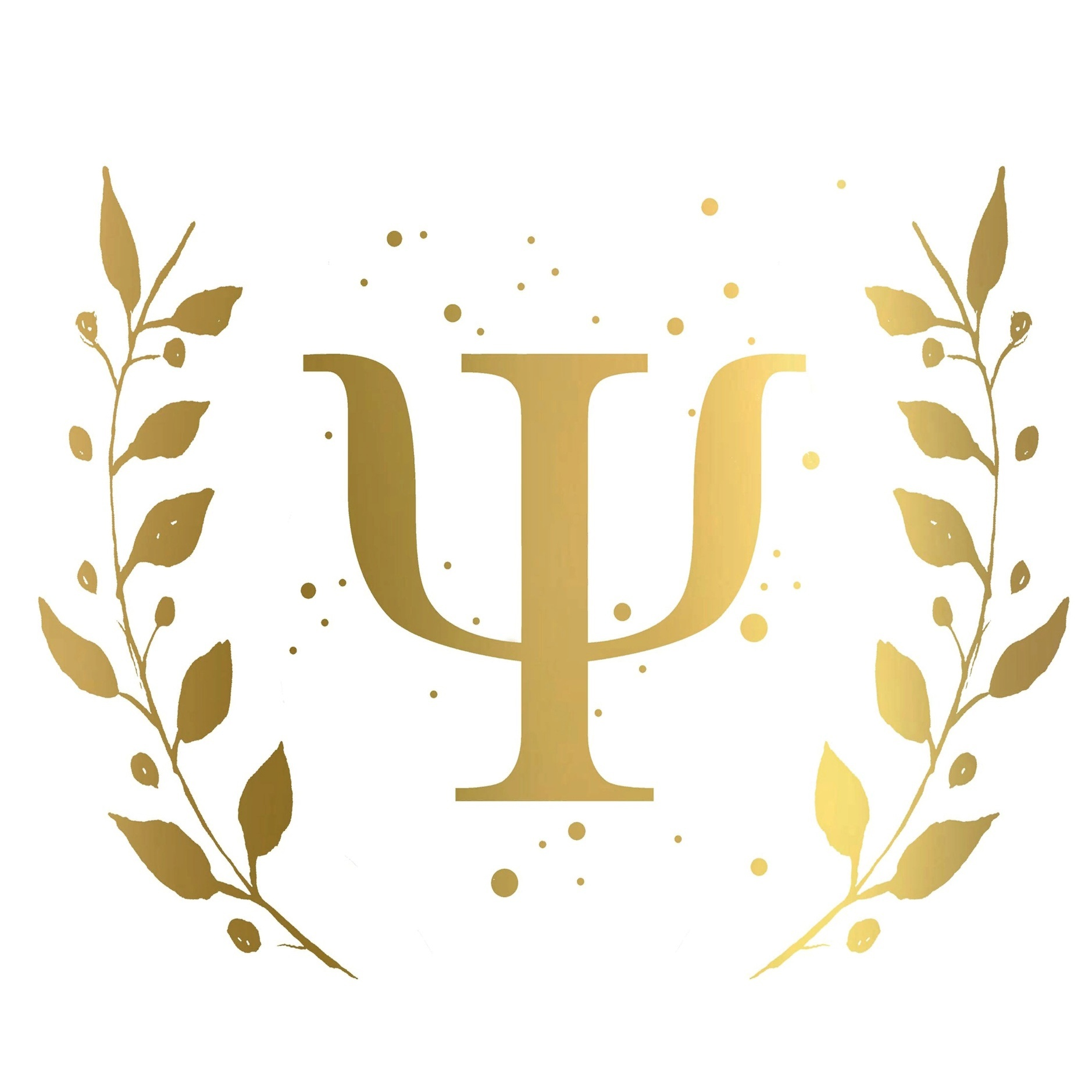 НЕДЕЛЯ ПСИХОЛОГИИНОЯБРЬ 2024
ИНТЕРЕСНЫЕ ФАКТЫ ИЗ МИРА ПСИХОЛОГИИ…….
ИНТЕРЕСНЫЕ ФАКТЫ ИЗ МИРА ПСИХОЛОГИИ…….
«Когда появилась психология?»
Первые проявления психологической науки появились ещё две тысячи лет назад. Основоположником считается Аристотель со своим «Трактатом о душе». Но тогда психология не являлась отдельной наукой, а была только одним из разделов философии.
«Что обозначает слово «психология»?
Слово происходит от греческих понятий psyche («душа») и logia («слово» либо «наука»).
Дословно «наука о душе»
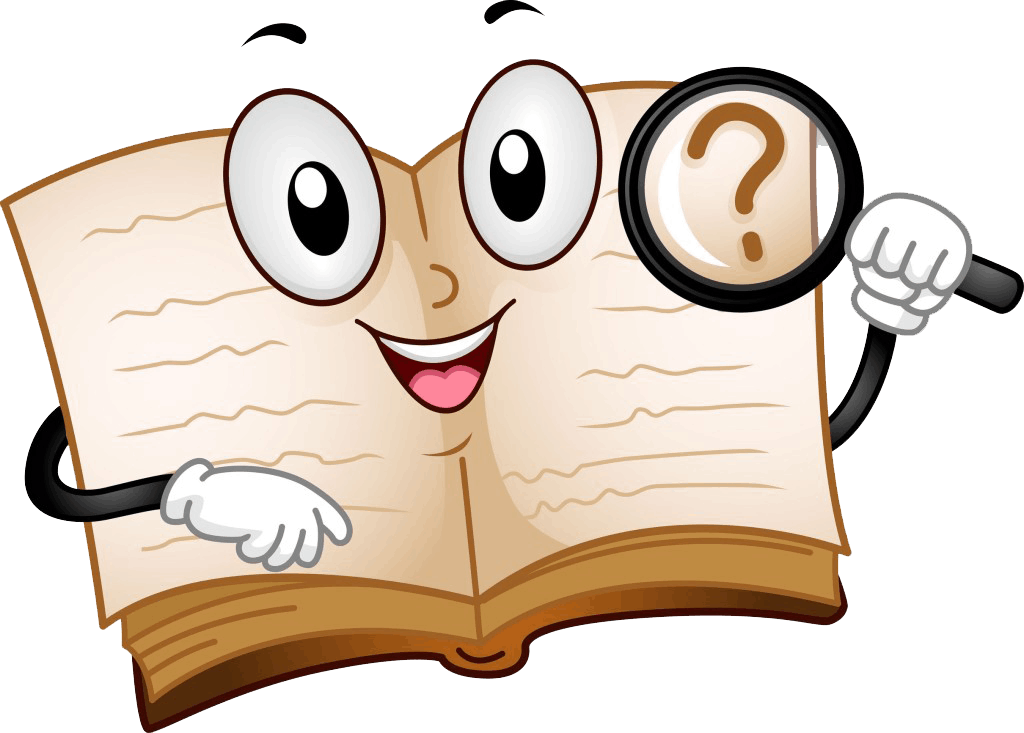 ИНТЕРЕСНЫЕ ФАКТЫ ИЗ МИРА ПСИХОЛОГИИ…….
«У всех ли живых существ есть психика?
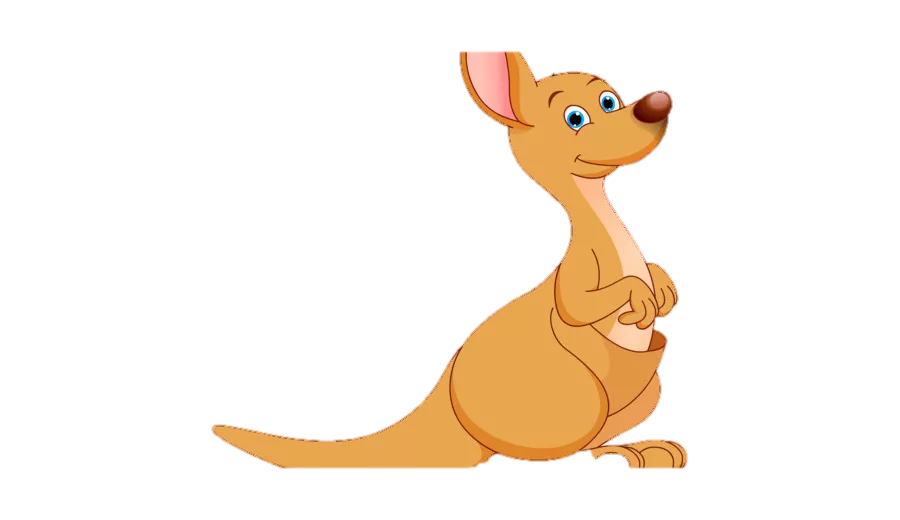 По современным научным представлениям, психика имеется только у человека и животных.
Критерием наличия психики считается способность организма реагировать на абиотические (биологически нейтральные) воздействия. Эта способность есть уже у простейших одноклеточных организмов, например, у инфузории. У растений науке известны реакции только на биологически значимые воздействия
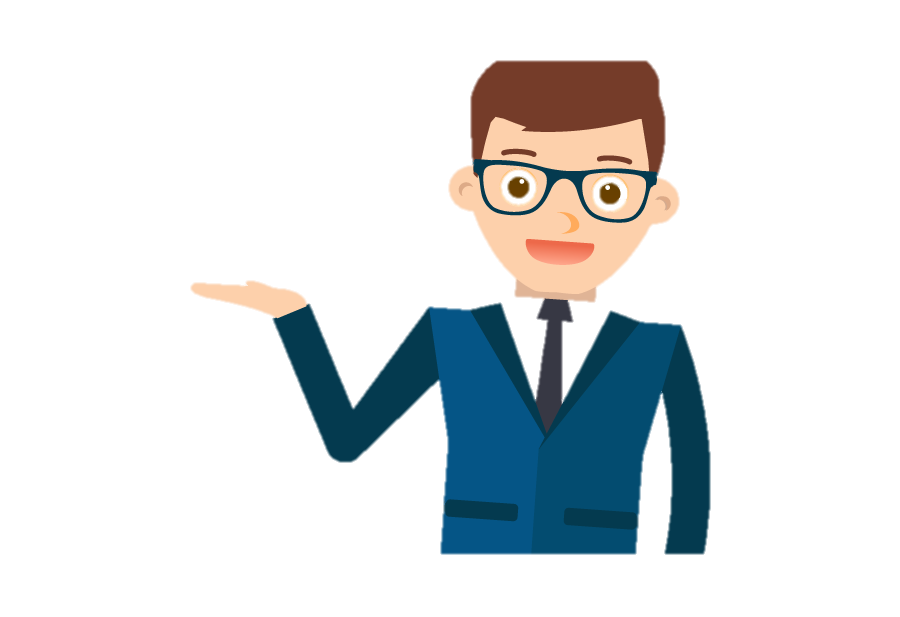 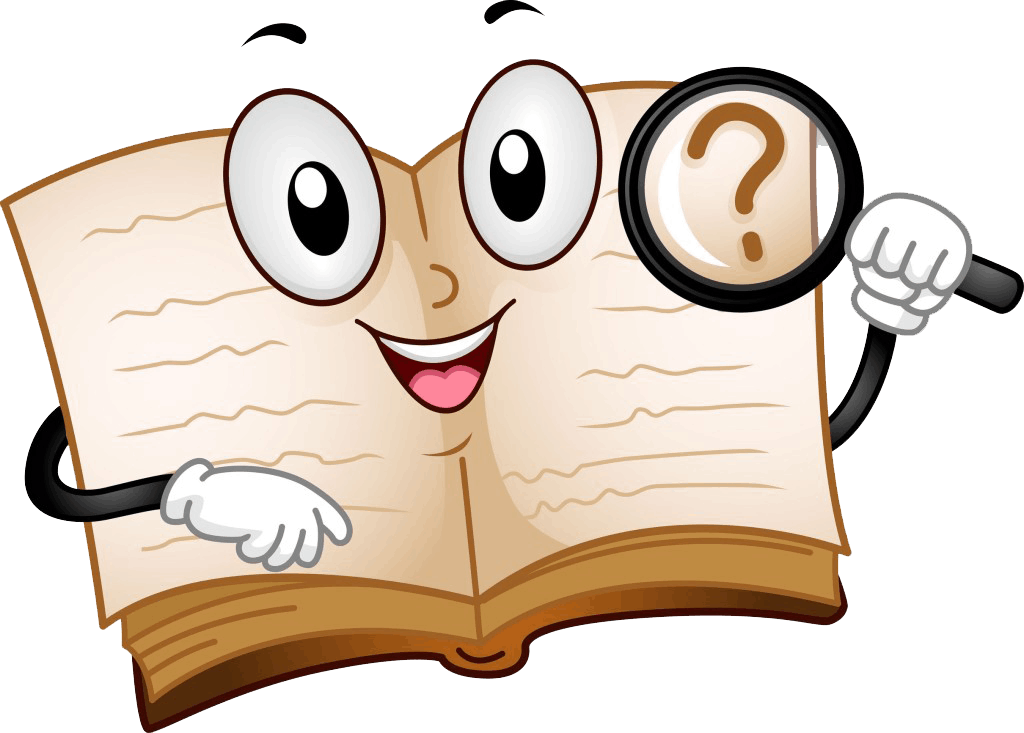 ИНТЕРЕСНЫЕ ФАКТЫ ИЗ МИРА ПСИХОЛОГИИ…….
« Что круче- темперамент или характер?»
Темперамент и характер являются двумя ключевыми аспектами личности, которые сильно влияют на наше поведение, мышление и взаимодействие с окружающим миром. Темперамент определяет нашу реакцию на различные ситуации и наше эмоциональное состояние, в то время как характер определяет наши установки, ценности, мораль и профессиональные навыки.
ВАЖНЫ ОБА!
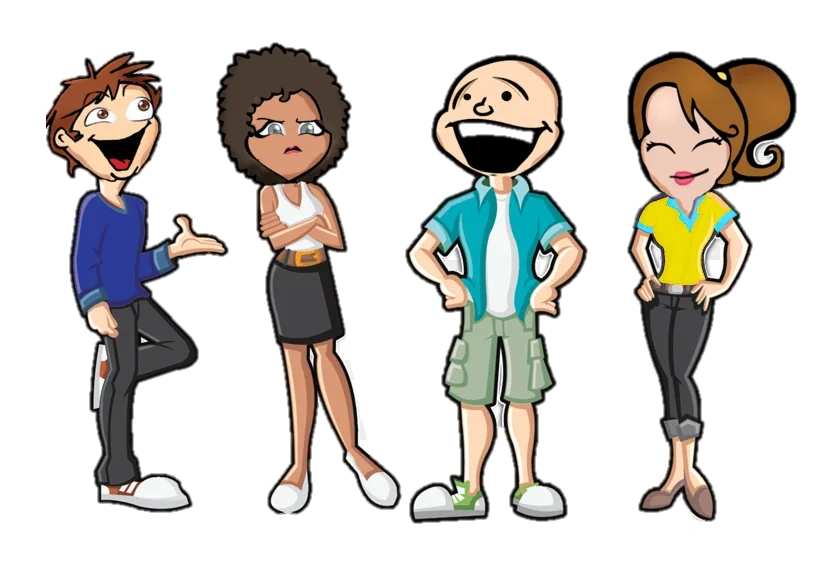 ИНТЕРЕСНЫЕ ФАКТЫ ИЗ МИРА ПСИХОЛОГИИ…….
«Чем психолог отличается от психиатра?
Спектр решаемых вопросов - психолог может помочь в решении широкого спектра психологических проблем, в то время как психиатр специализируется на лечении тяжелых психических заболеваний. Методы работы - психолог может использовать различные методы психотерапии и психологические приемы, а психиатр в основном использует лекарственную терапию.
ЭТО РАЗНЫЕ СПЕЦИАЛИСТЫ!
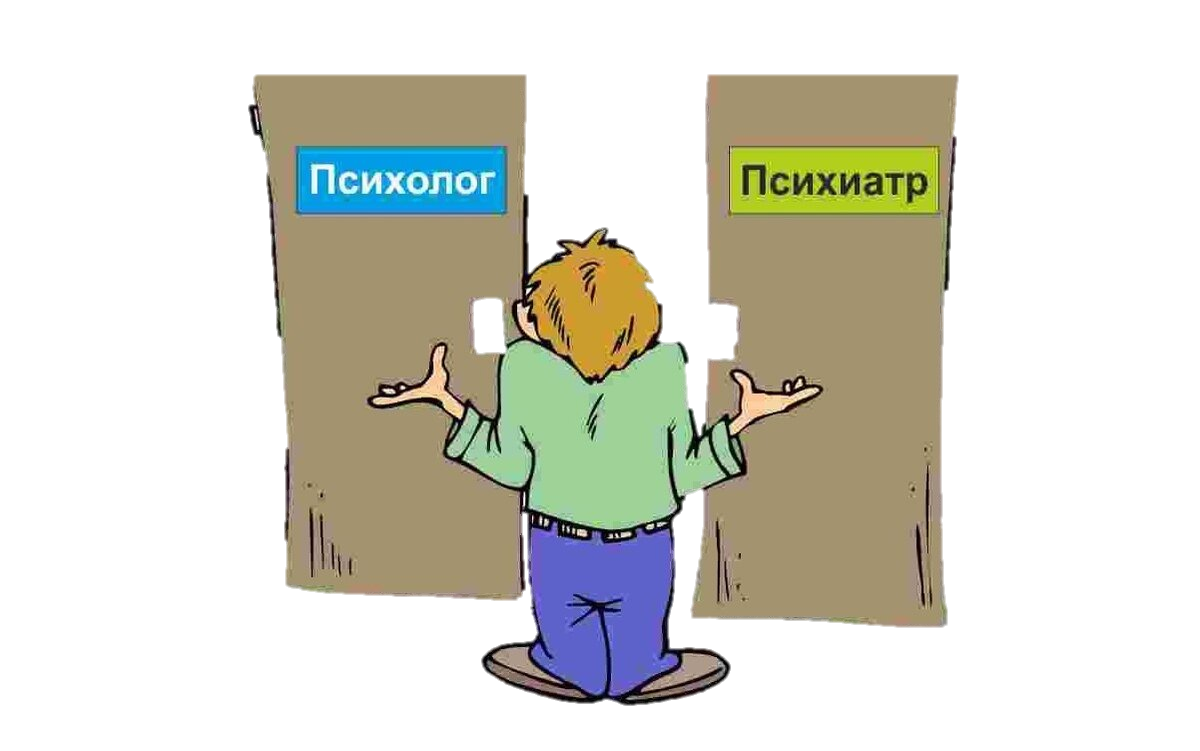 ИНТЕРЕСНЫЕ ФАКТЫ ИЗ МИРА ПСИХОЛОГИИ…….
«Что такое настроение, и с чем его едят?
Настроение — это процесс создания конкретного эмоционального фона, который возникает как реакция человека на жизненную ситуацию.
Настроение — это не столько ответ на саму ситуацию, сколько результат оценивания её в более глобальном контексте (жизненные планы, ожидания человека и т. д.).
Настроение отличает относительная устойчивость и временная продолжительность, а также наличие причины для его смены (хотя она не всегда отчётливо осознаётся).
Настроение влияет на то, как субъект воспринимает других людей, оценивает их (и свою собственную) деятельность, как трактует различные события.
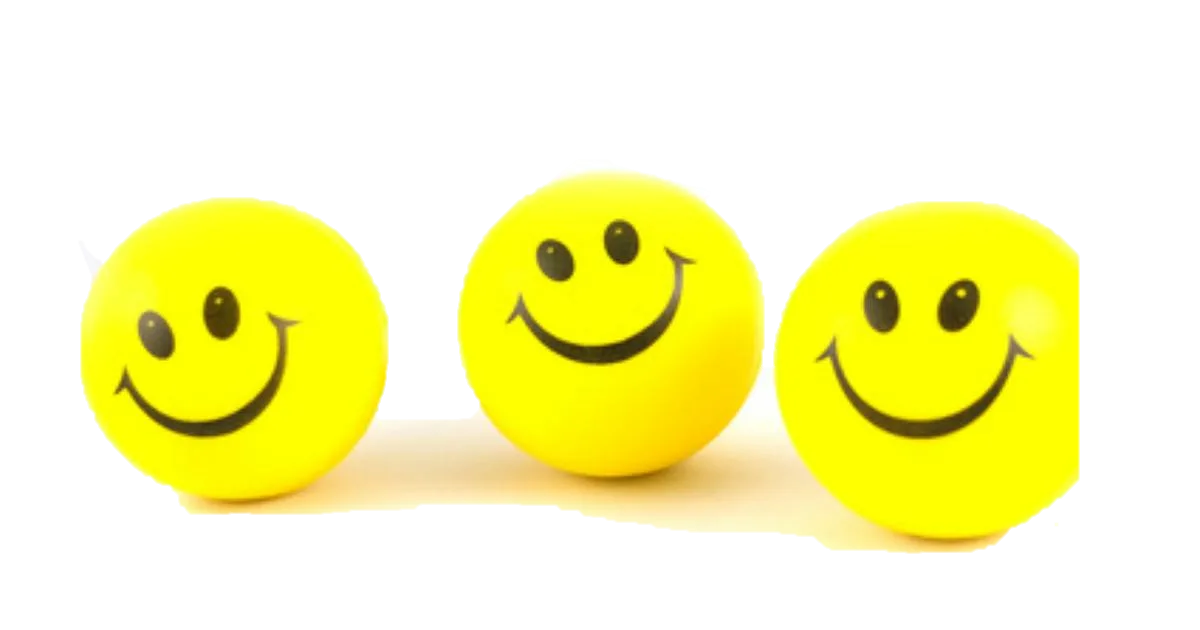